MATEMERCATO
Compito di realtà 
Classe 3° scuola primaria Masih
Ins. Sofia Foschi
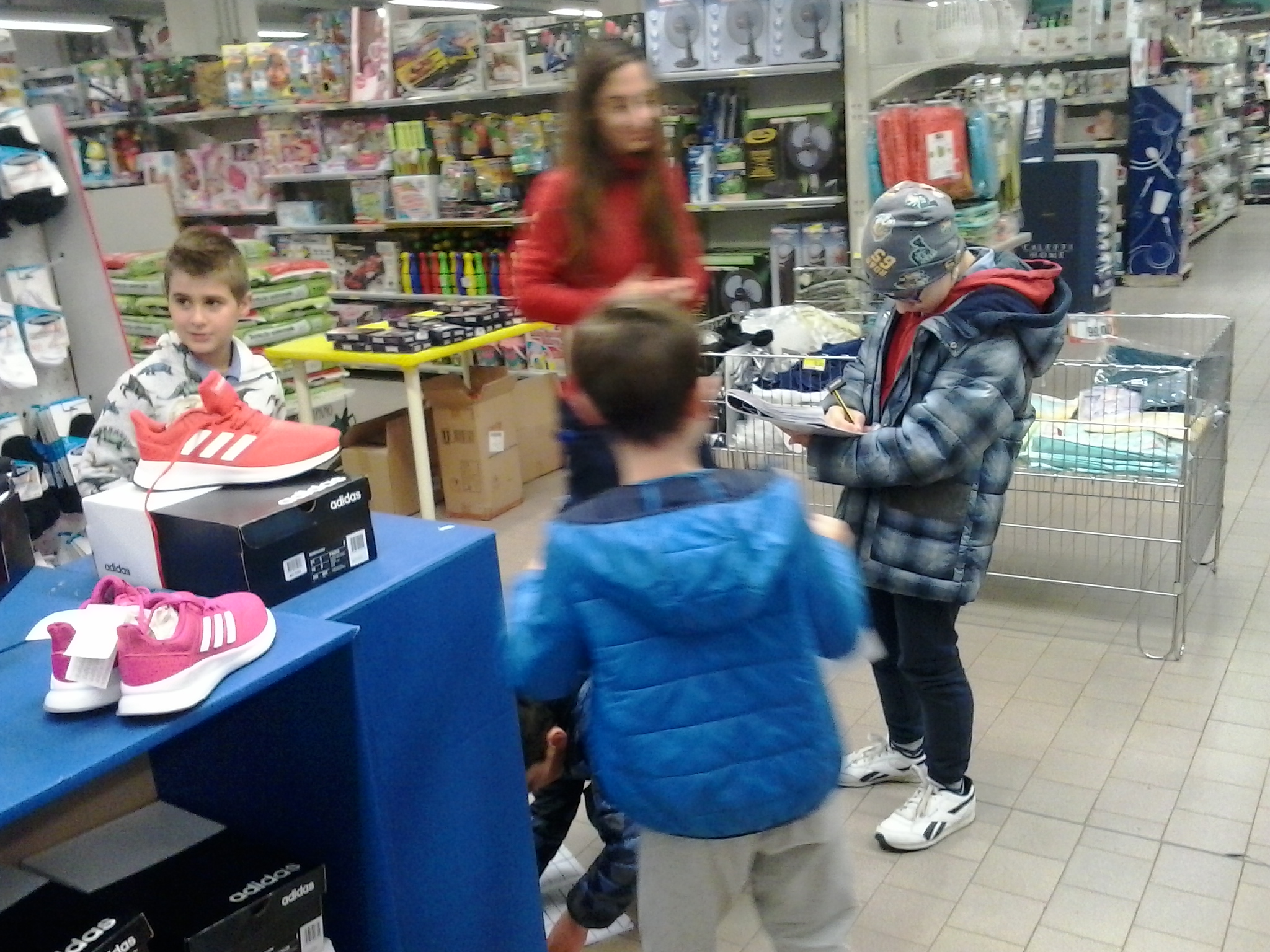 Cooperative learning :Lavorare in gruppostimola  le domande epermette di condividerestrumenti , risorse ecapacità
A caccia diinformazioni sulcampo, tra gli scaffalidei supermercati
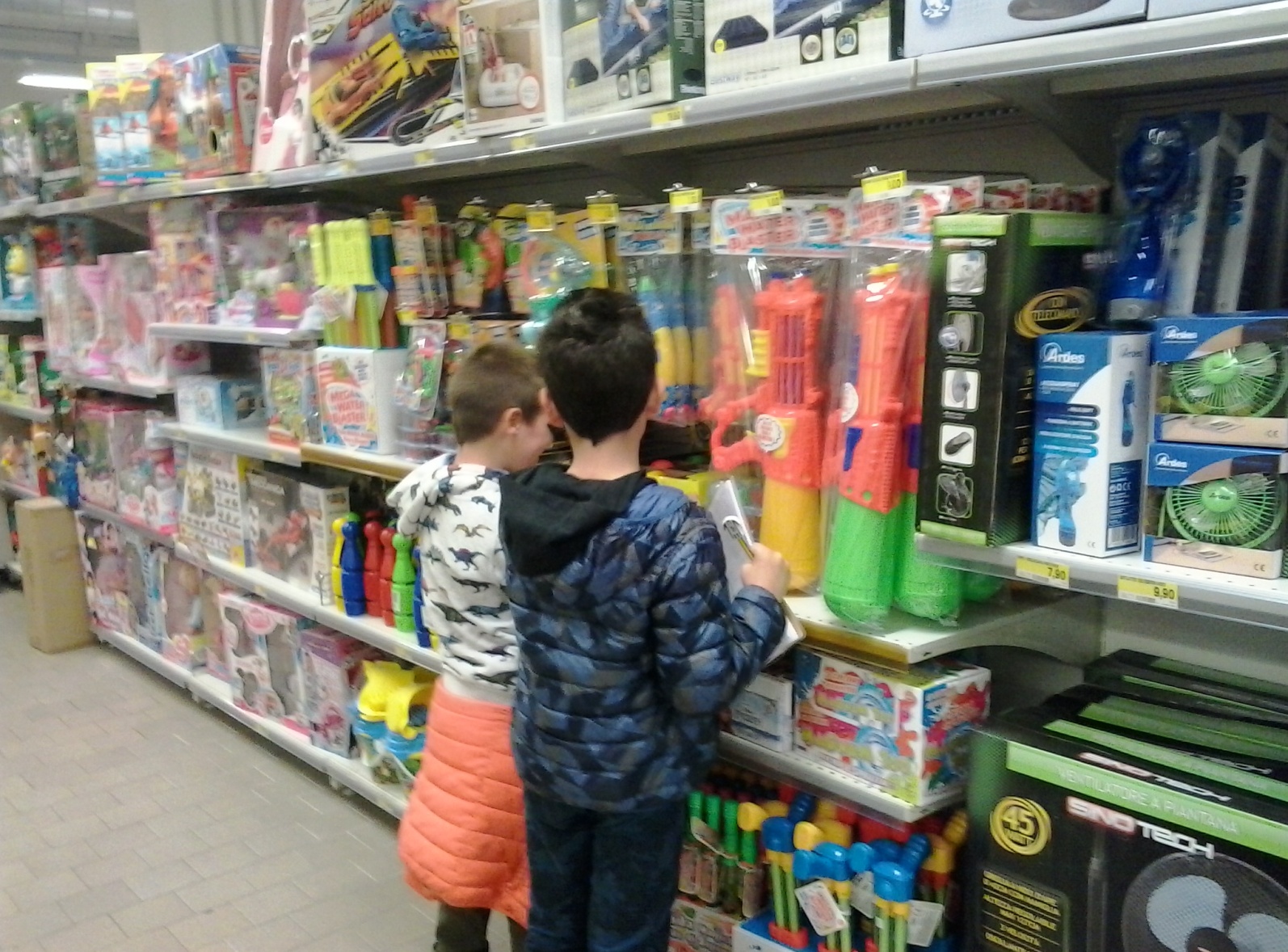 I bambini utilizzano spontaneamente il concetto di pesante?
I bambini osservano, soppesano, effettuano comparazioni e producono raggruppamenti anche molto diversi tra loro.
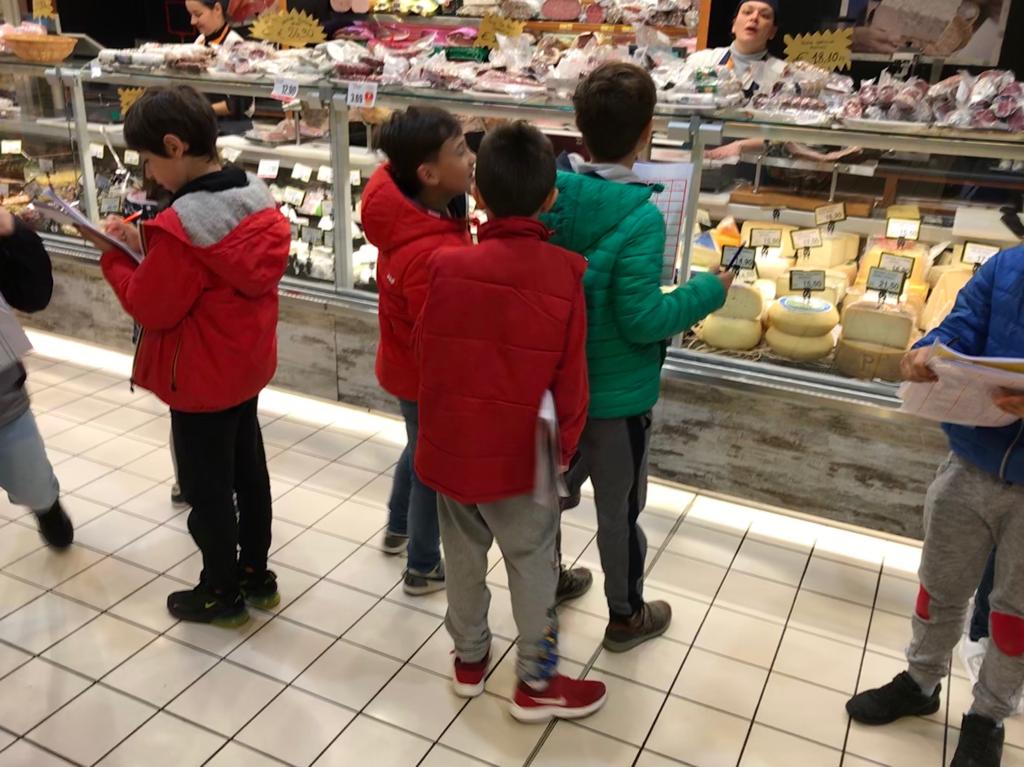 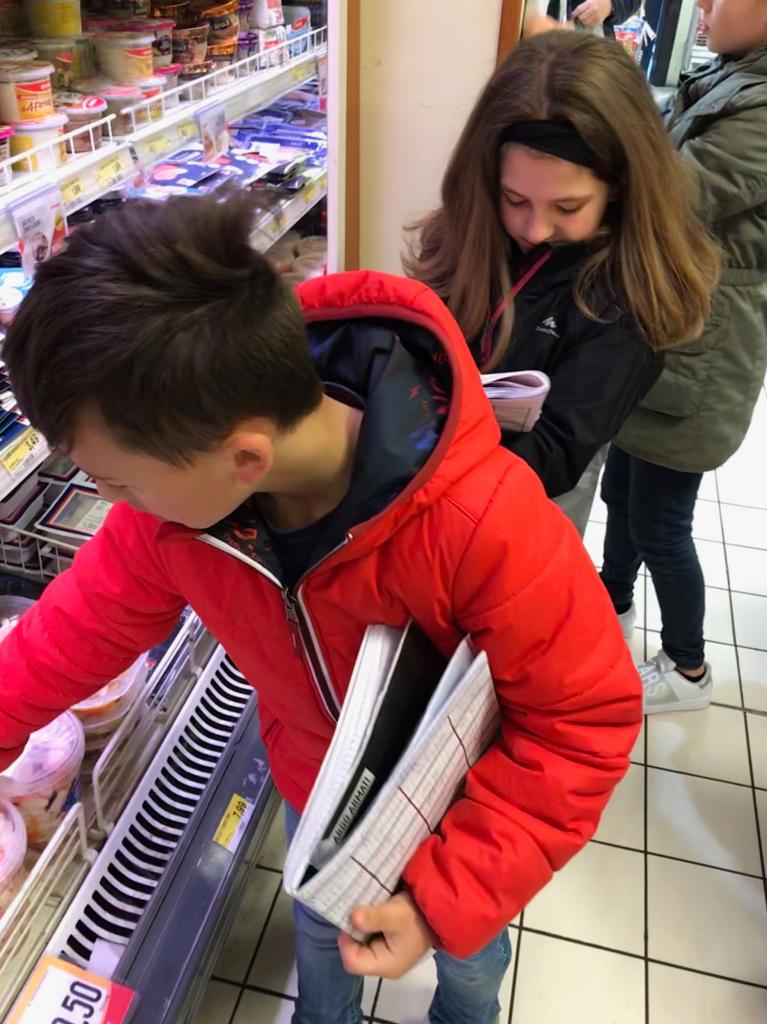 Ordinare gli oggetti “dal più pesante al meno pesante” sottolinea ancora la difficoltà nel trovare un accordo in merito al peso di alcuni oggetti
Il peso degli oggetti non dipende dalla loro grandezza
Chiediamo di ordinare gli oggetti dal più grande al meno grande e confrontiamo i due ordinamenti: 
“più pesante-meno pesante” e “più grande- meno grande”
PIÙ GRANDE PIÙ PESO 
MENO GRANDE 
MENO PESO
E’ possibile stabilire con sicurezza relazioni di pesantezza ( più pesante / meno pesante) utilizzando le mani? 


E’ possibile stabilire con sicurezza relazioni di pesantezza ( più pesante / meno pesante) utilizzando la bilancia ?
Rielaboriamo
Mate…mercato
… toccare  con mano …
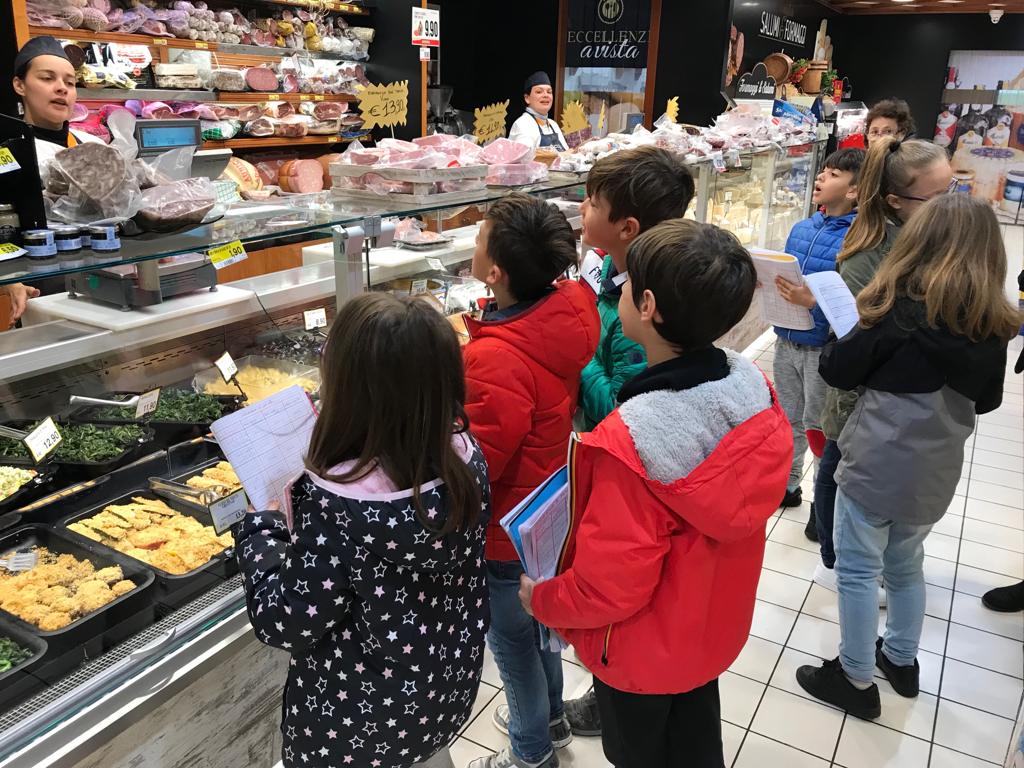